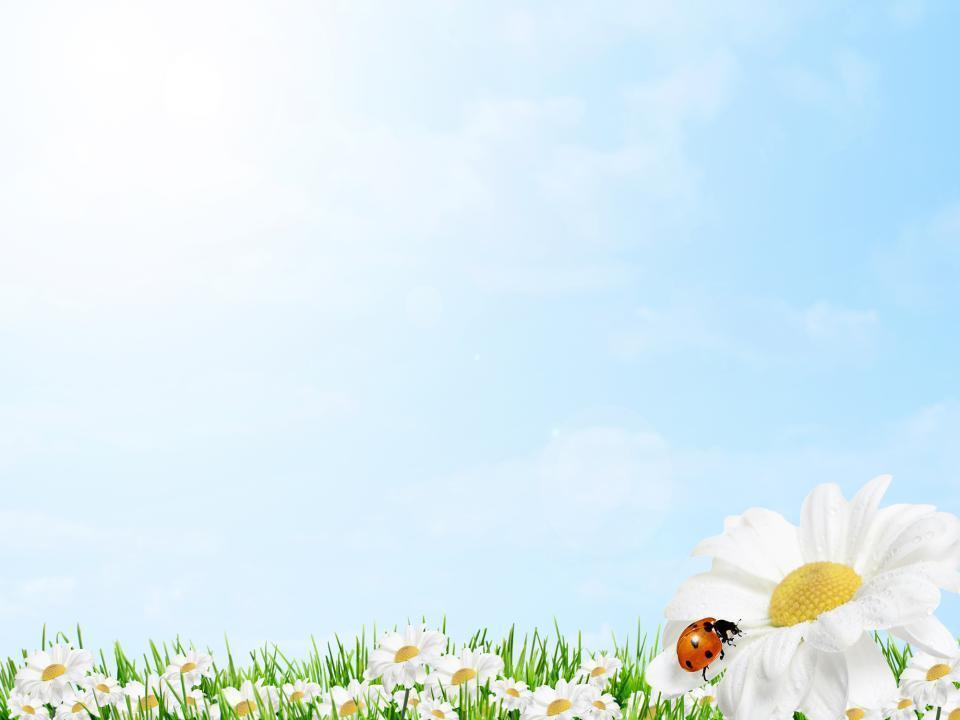 Зайчишка всю зиму прыгал в белой шубке. Но сейчас она ему уже не нужна, ведь снега нет! Он спешит переодеться в летнюю серенькую шубку.
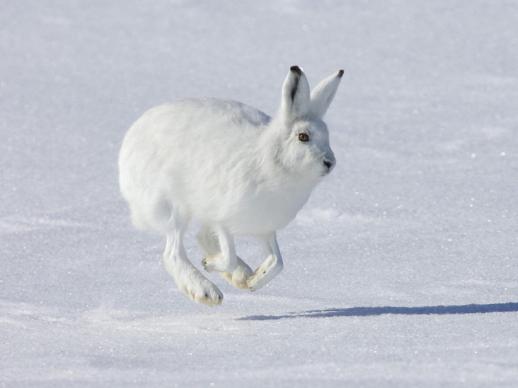 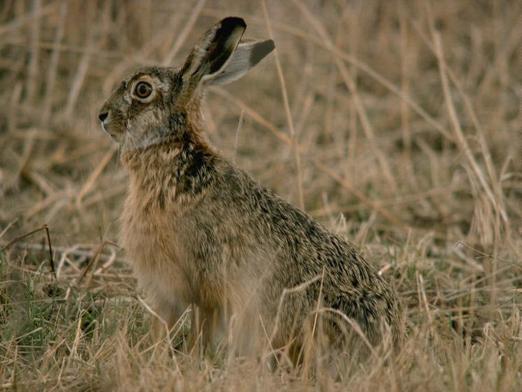 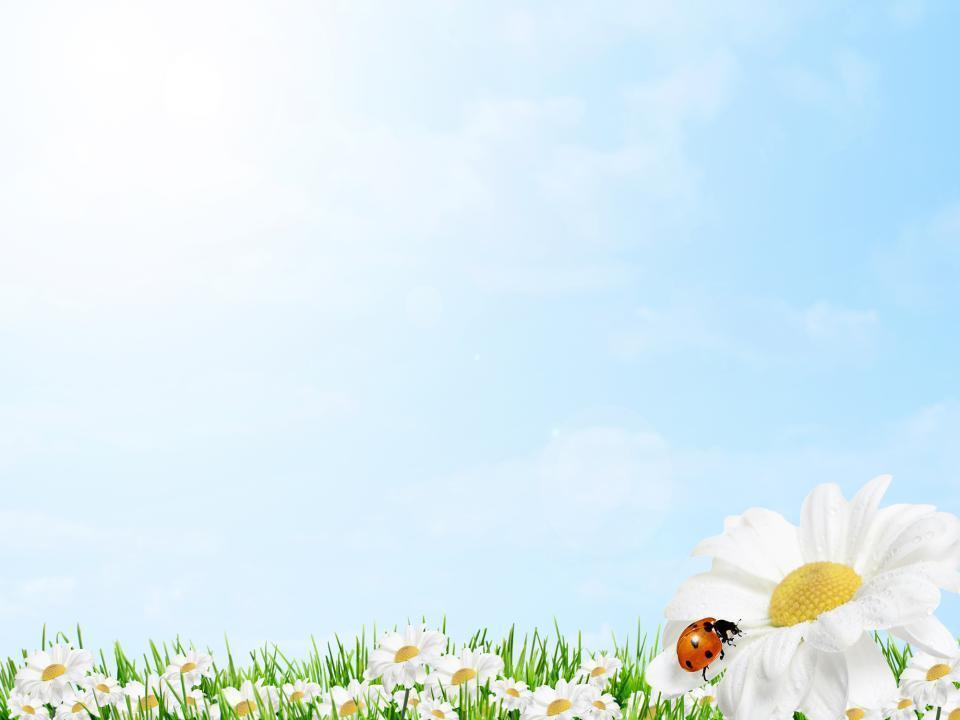 Ты видел зимой насекомых? Наверное нет, потому что все они спали. А весной проснулись!
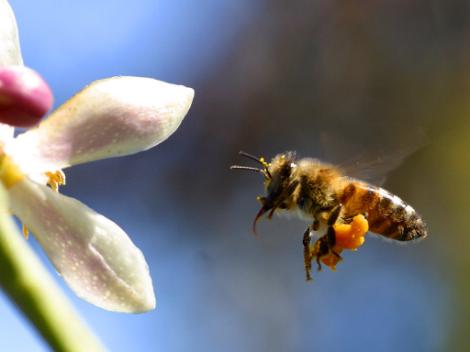 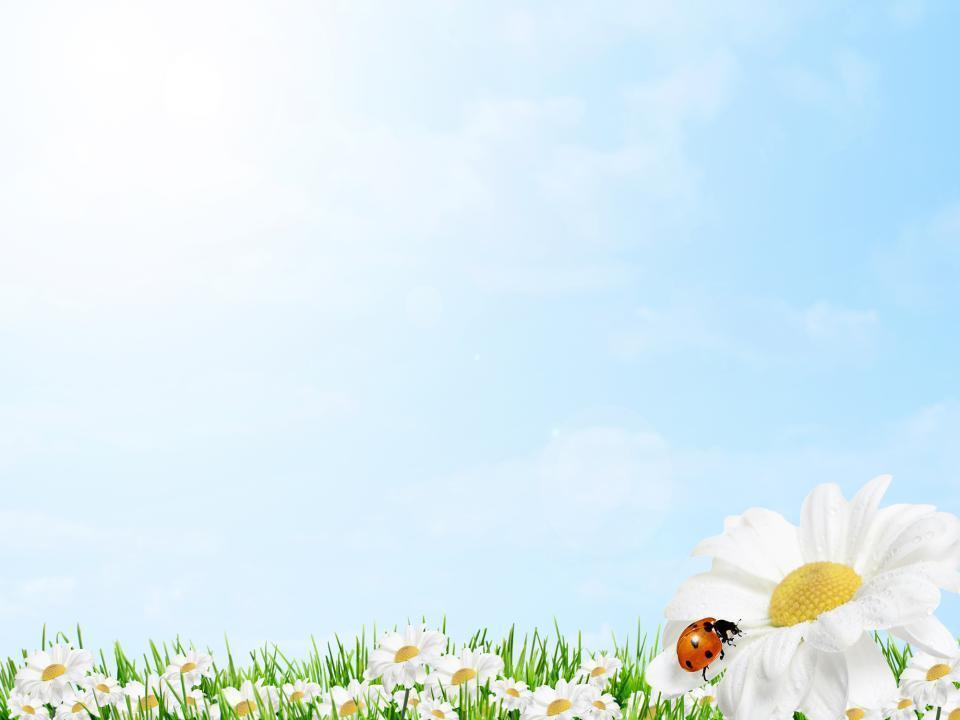 Весело аукнула из лесу весна,
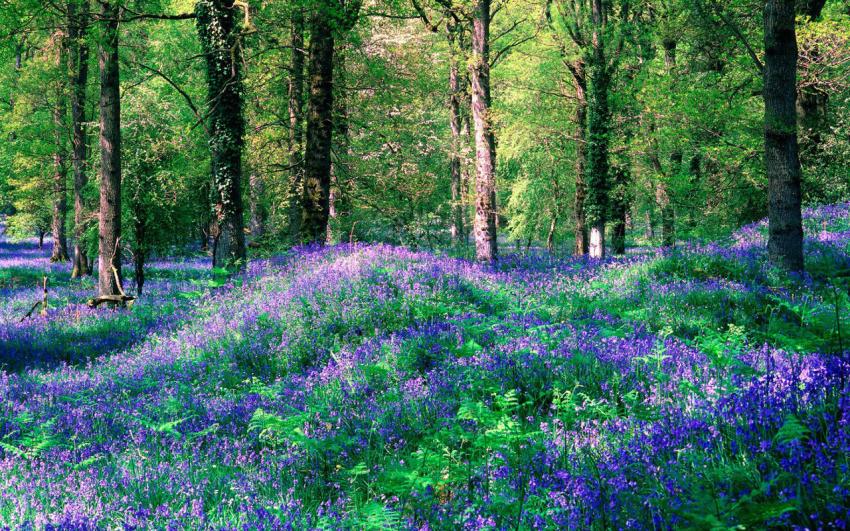 Ей медведь откликнулся, проурчав со сна.
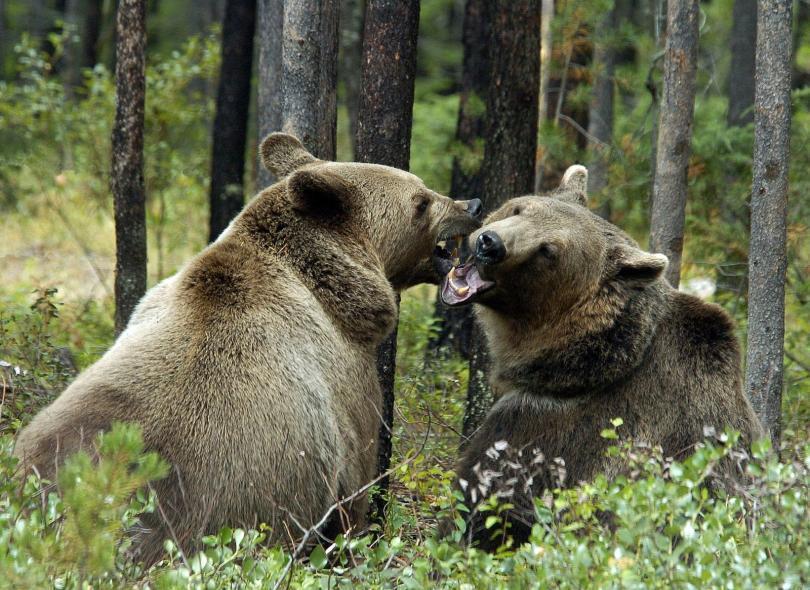 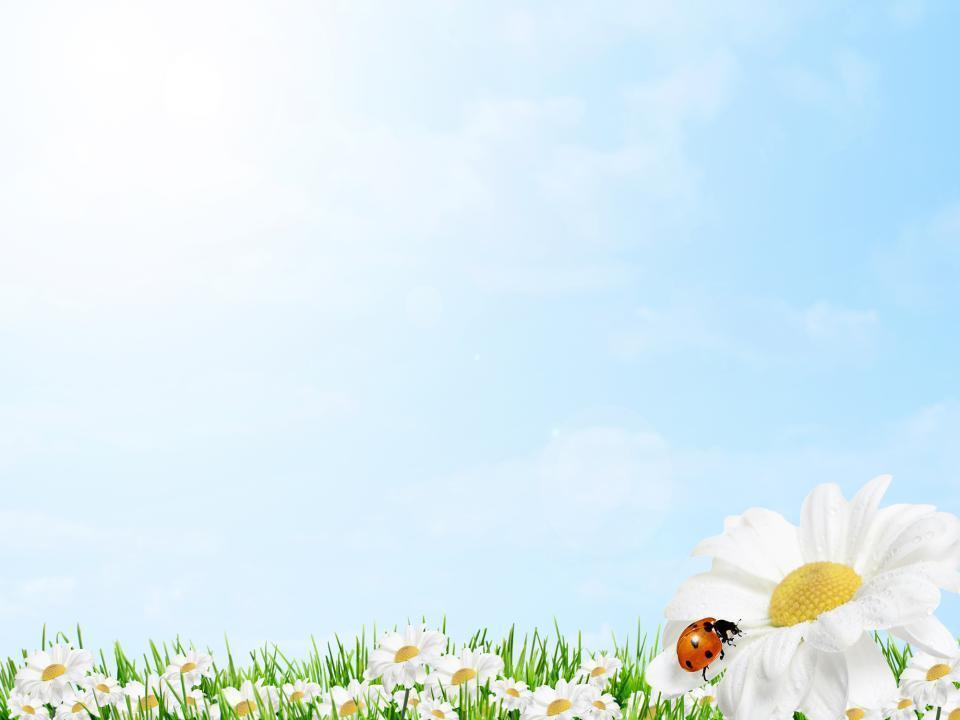 Поскакали зайки к ней,
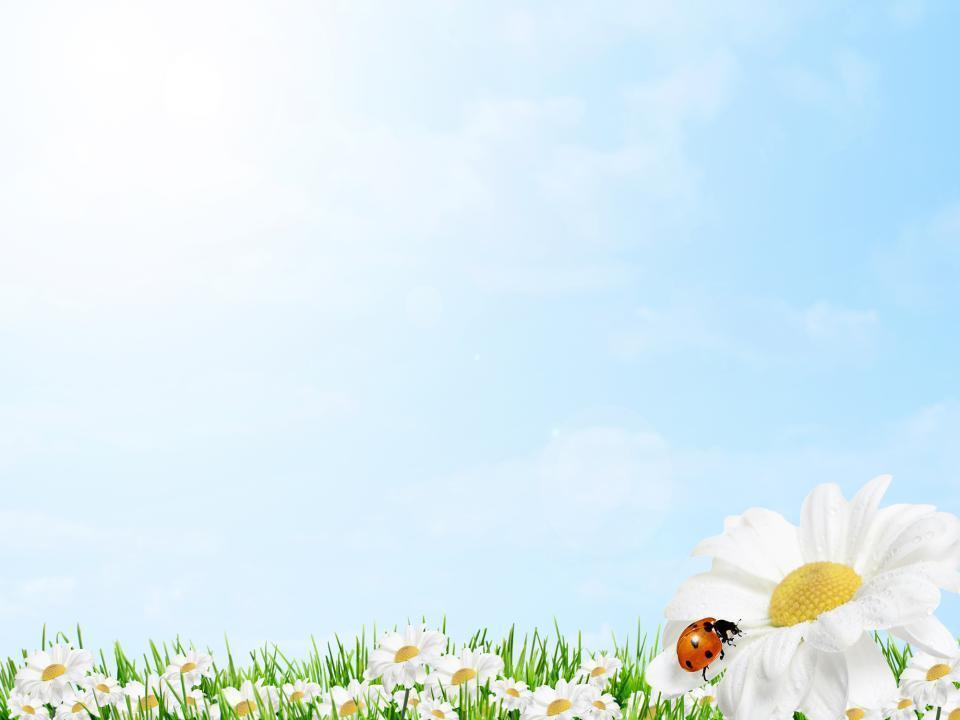 Прилетел к ней грач;
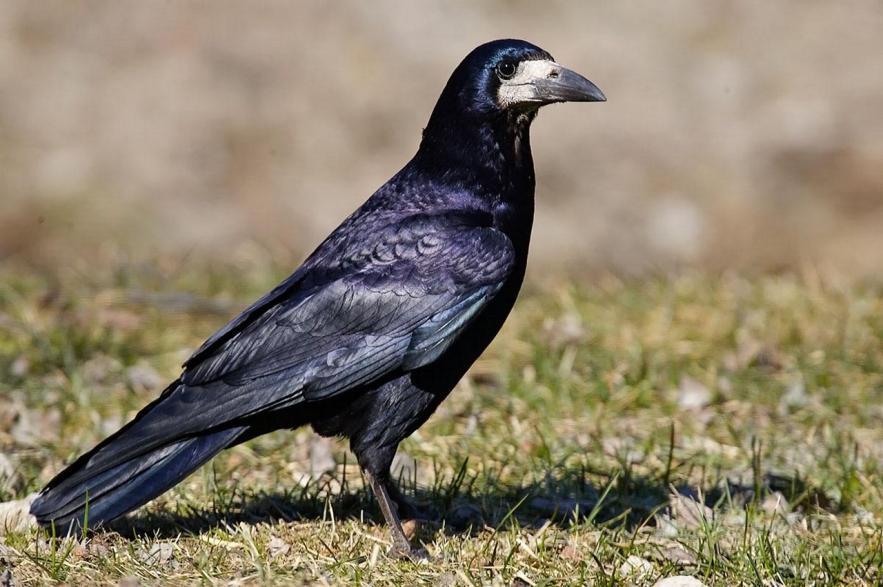 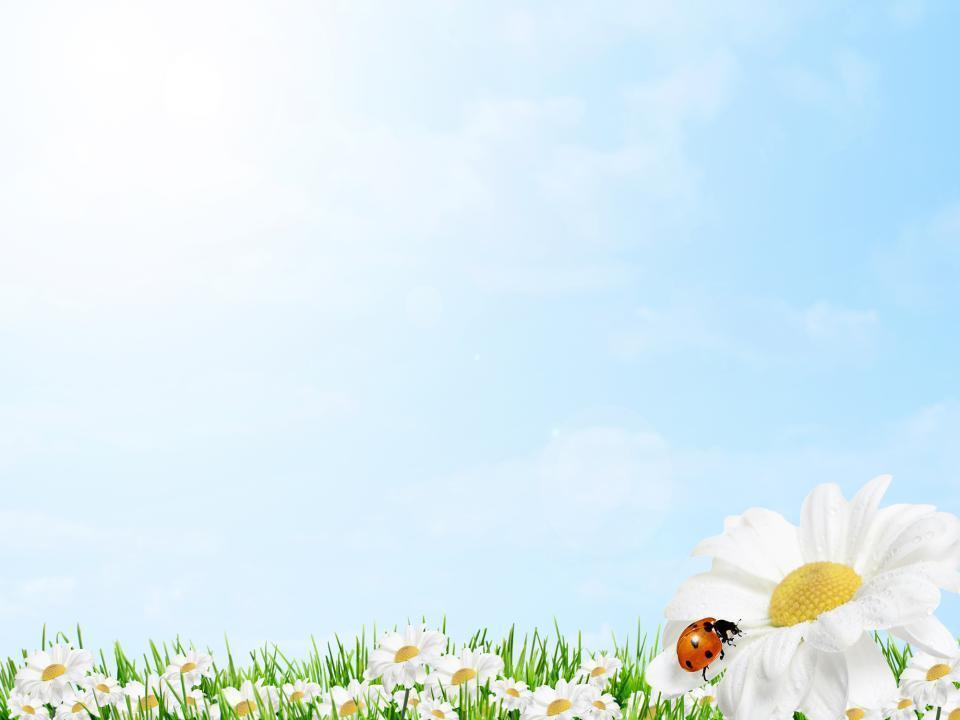 Покатился ёжик вслед, как колючий мяч.
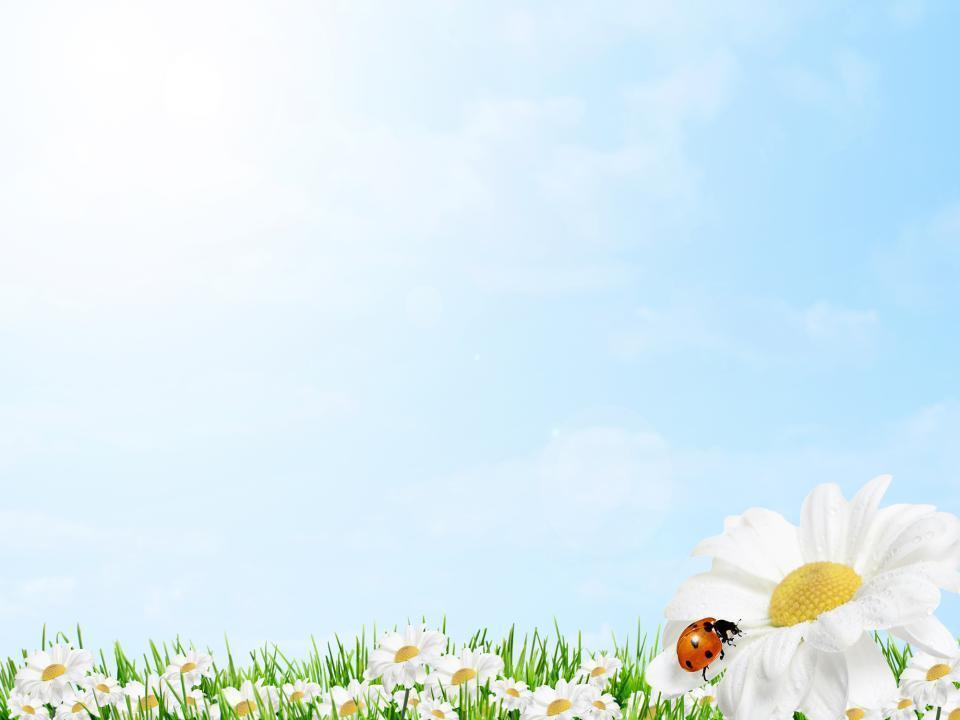 Всполошилась белочка, глянув из дупла, –дождалась пушистая света и тепла!
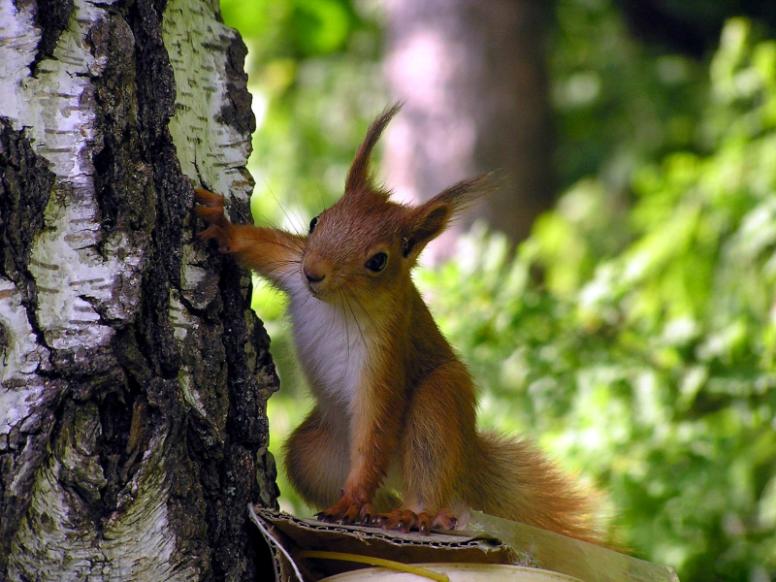 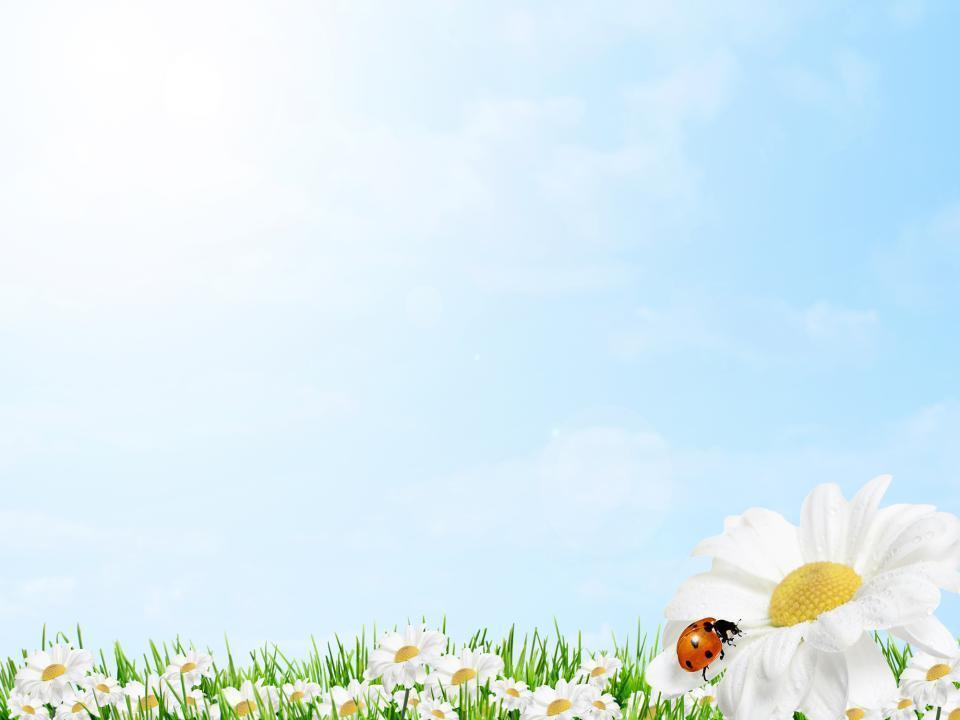 Гордо приосанился посветлевший бор;
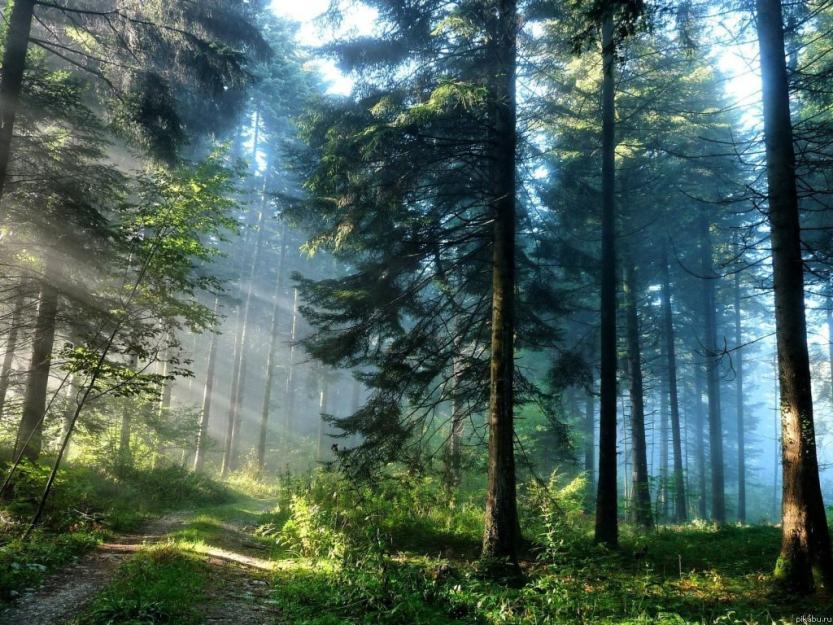 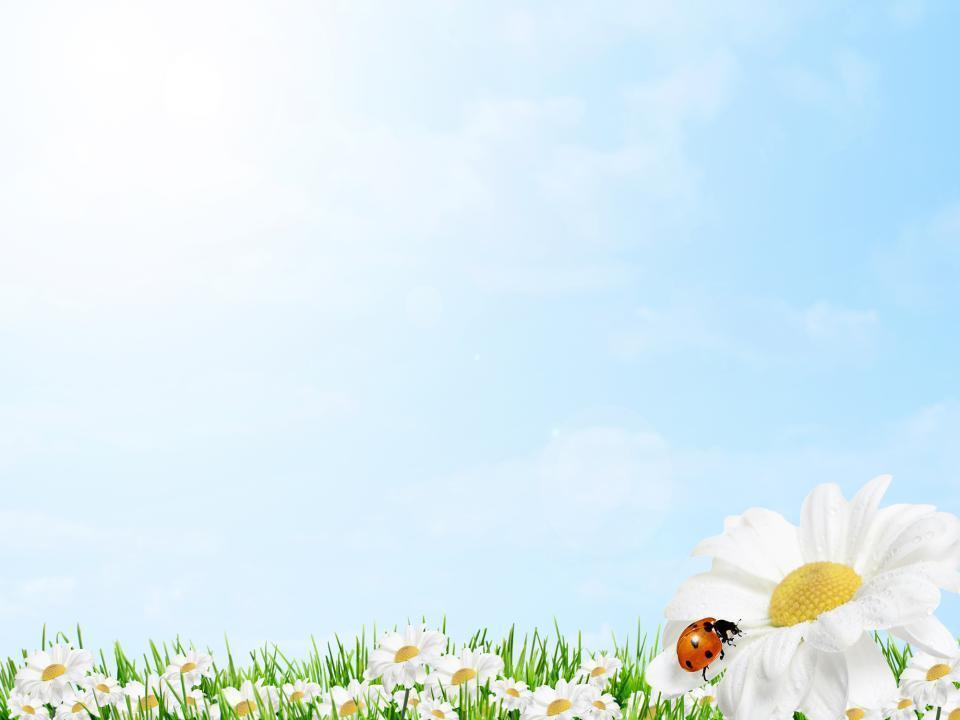 На ветвях коричневых грянул птичий хор.
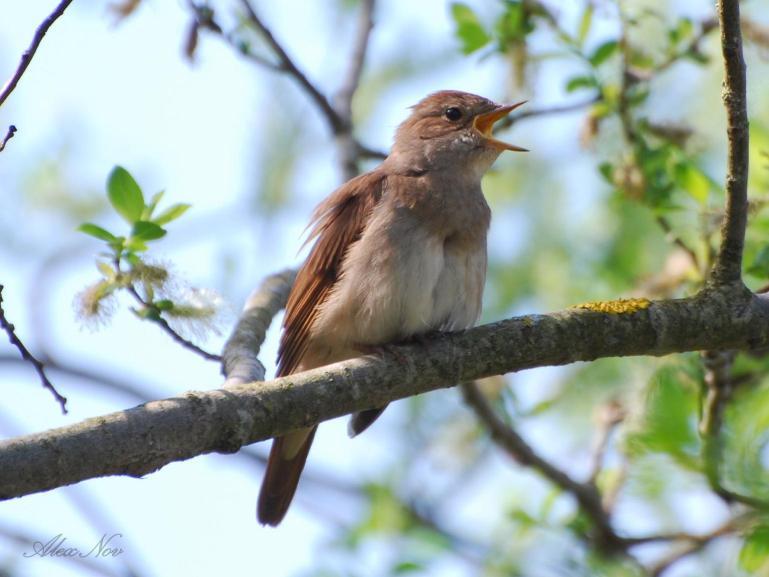